Kết nối tri thức với cuộc sống
TIẾNG VIỆT
1
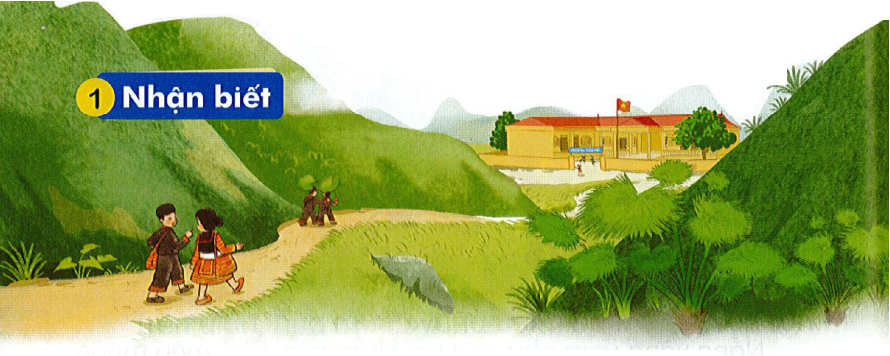 1
Nhận biết
öôn
öôn
Ñöôøng tôùi tröôøng löôïn theo söôøn đồi
öông
öông
öôn		öông
Bµi
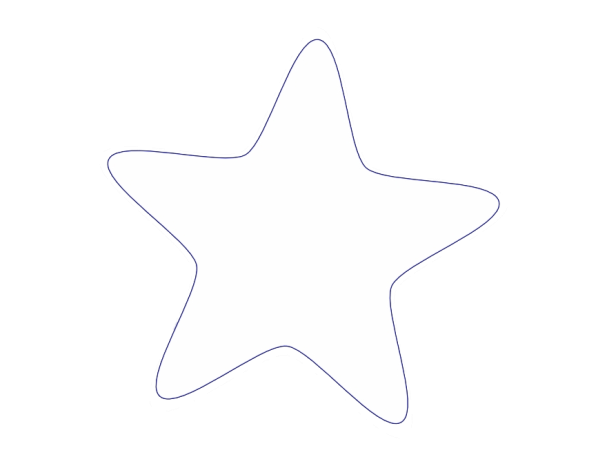 73
2
Đọc
öôn
öông
l
öôn
.
löôn
öôn
2
Đọc
löôn		röôùn		söôøn	vöôïn
höôùng	phöôïng	söông	 töôûng
2
Đọc
öôn
öông
l
öôn
.
löôn
öôn
löôn		röôùn		söôøn	vöôïn
höôùng	phöôïng	söông	 töôûng
Nèi ch÷ víi h×nh
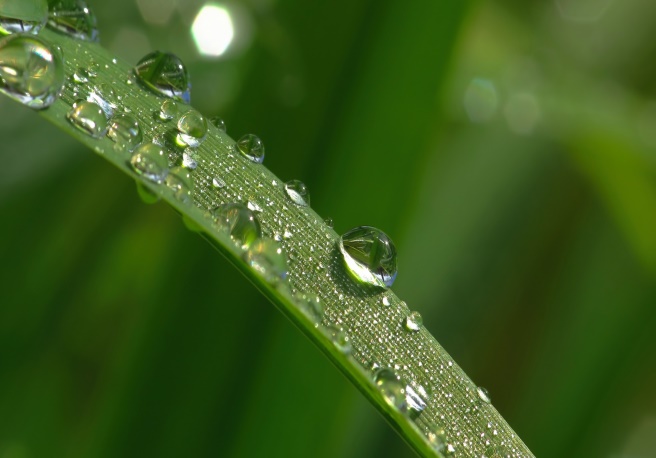 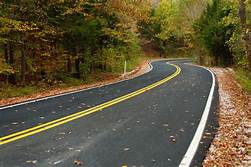 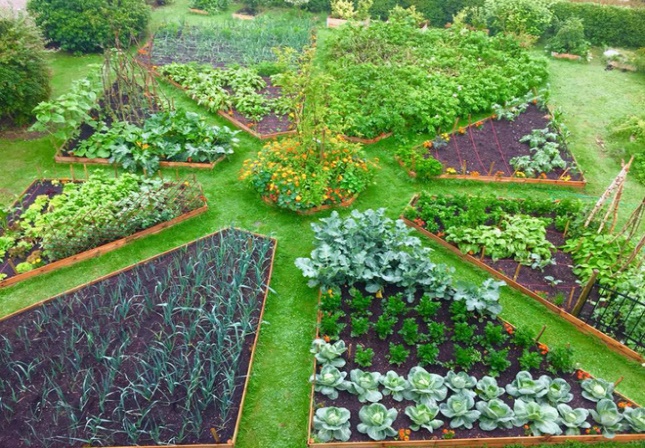 con ñöôøng
haït söông
khu vöôøn
2
Đọc
öôn
öông
l
öôn
.
löôn
öôn
löôn		röôùn		söôøn	vöôïn
höôùng	phöôïng	söông	 töôûng
khu vöôøn	haït söông	con ñöôøng
ViÕt b¶ng
3
Viết bảng
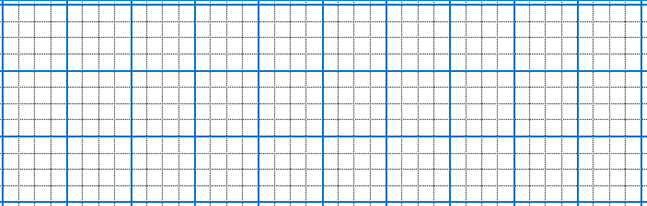 ŔΩ
ŔΩg
δu vΰŊ
cΪ đưŊg
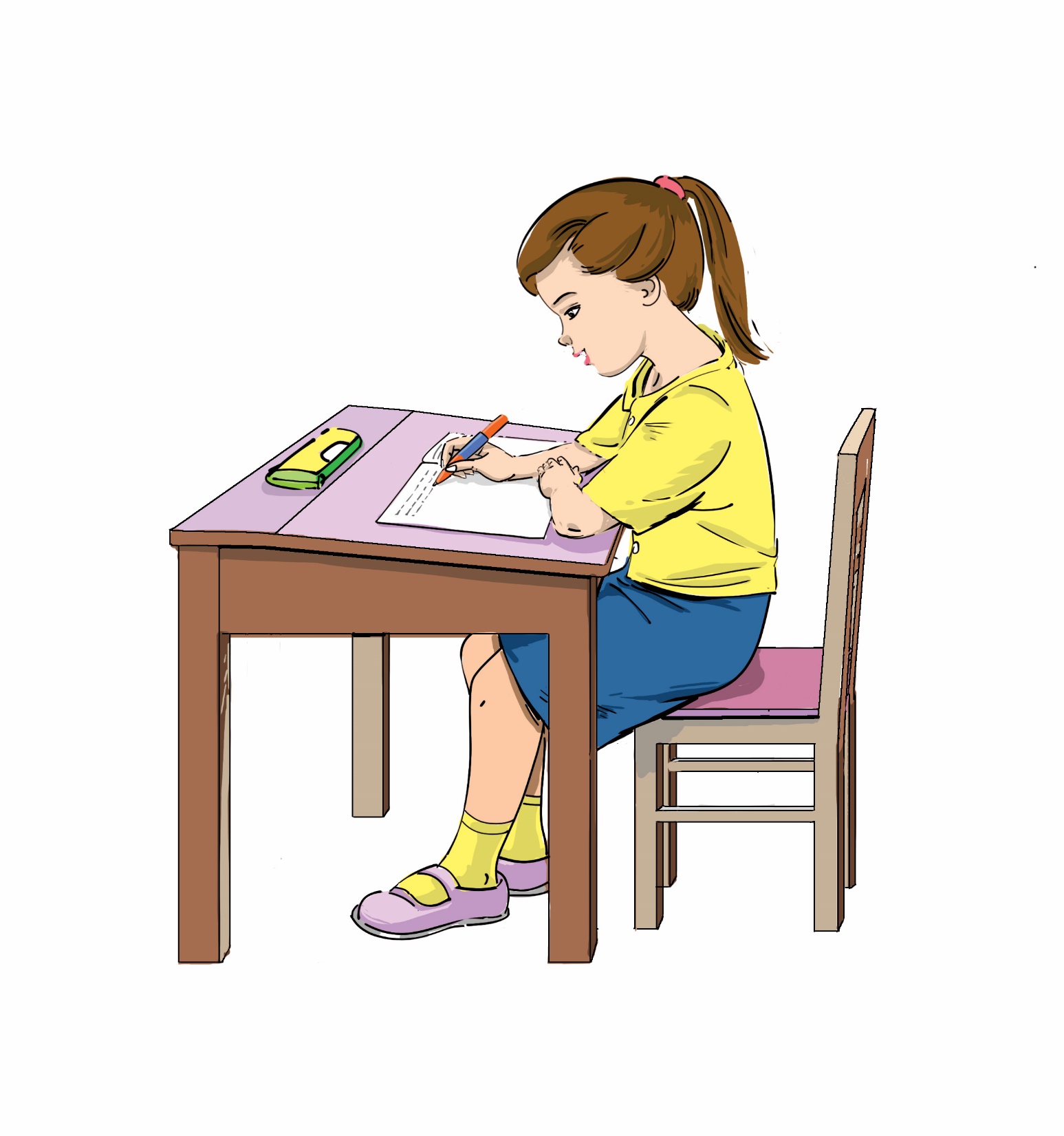 3
Viết
ViÕt b¶ng
3
Viết
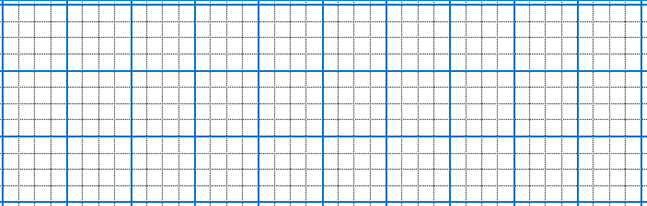 ŔΩ
ŔΩg
δu vΰŊ
cΪ đưŊg
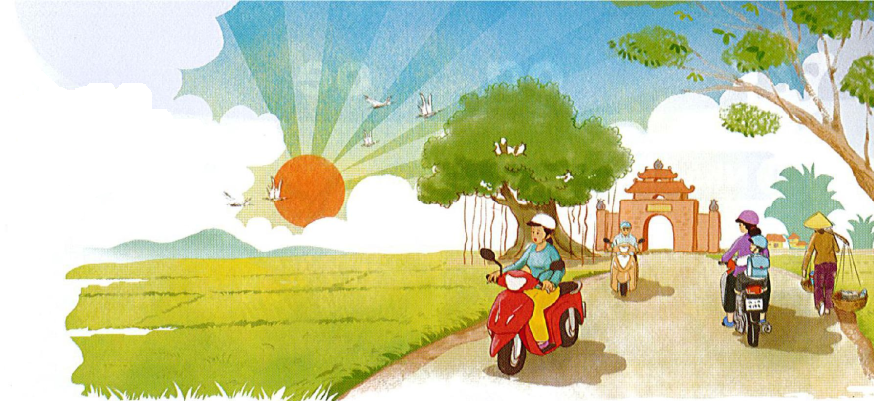 4
Đọc
Buoåi saùng, tieáng gaø goïi maët trôøi thöùc daäy. Baàu trôøi phía ñoâng öûng hoàng. Naéng xua tan maøn söông. Caây laù böøng tænh sau moät giaác nguû daøi, vöôn mình ñoùn nhöõng tia naéng ñaàu tieân cuûa ngaøy môùi. Laøng queâ roän raøng nhöõng aâm thanh cuûa cuoäc soáng. Em tôùi lôùp. Meï ñi laøm.
5
Nói
Buoåi saùng cuûa em
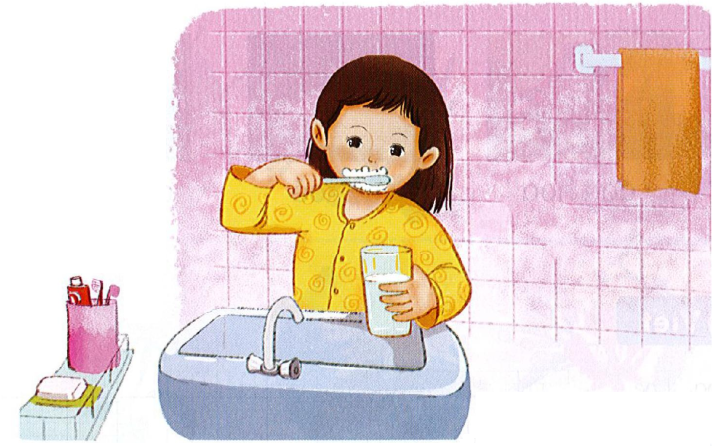